Metric System Review
What are some of the measurements used in Science?
What are the metric prefixes used most?
Making conversions…
3.2 mL= ________ daL


15.6 kg= ________ cg


69.3 hm= ________mm
How do you use a ruler to measure length?
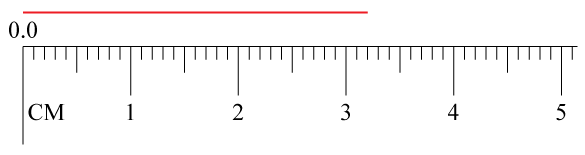 What is the correct measurement for each letter?
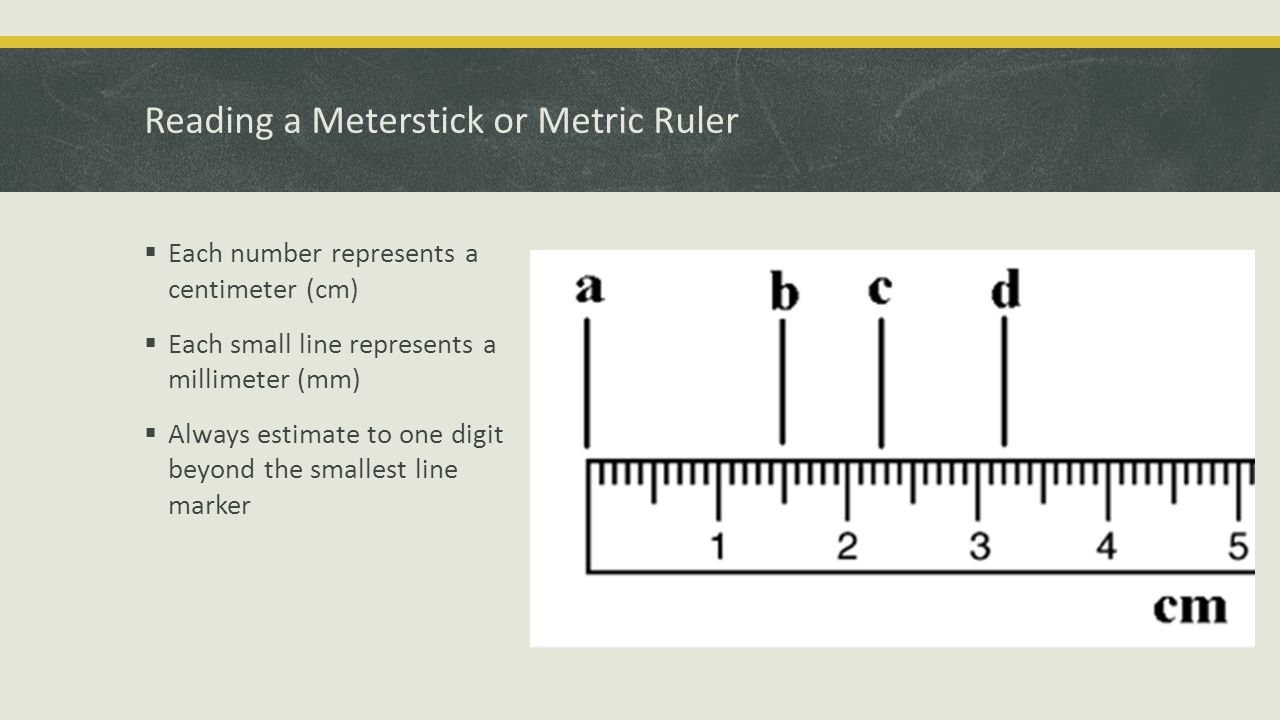 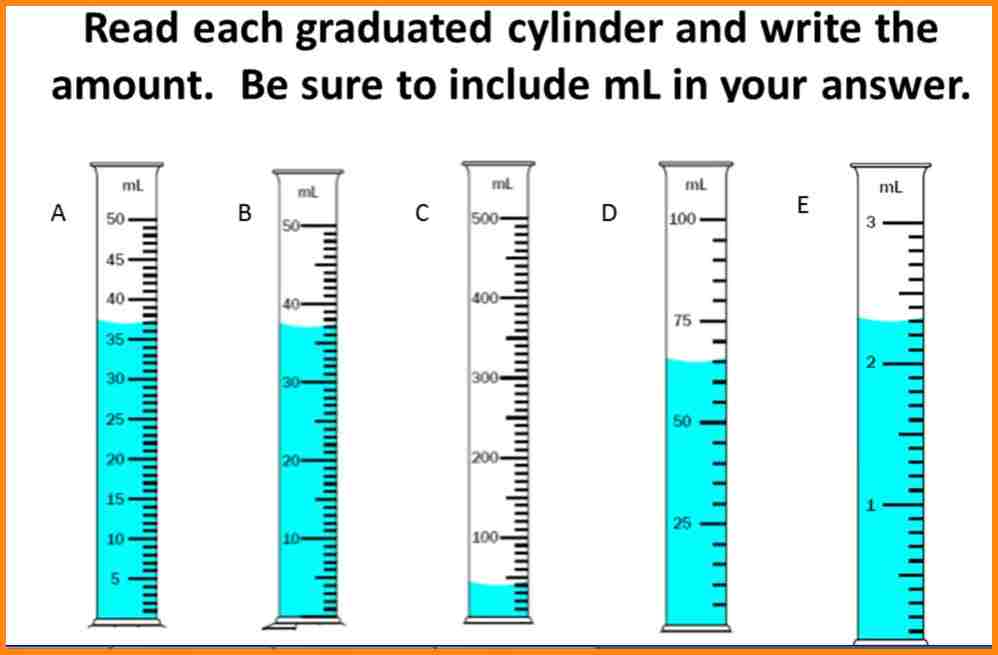 Station Application
At each lab bench there are 2 things to complete.
1: Answer the worksheet questions that correlate to that station AND check your answers with the key.
2: Answer the questions asked on the lab bench in the “blank space” provided on the worksheet under your notes.